Objem a povrch kvádra a kocky
Ing. Adriana Belejkaničová
Kocka
je trojrozmerné teleso (mnohosten)
má 6 rovnakých stien
sieť kocky sa skladá zo 6 zhodných štvorcov
je špeciálnym prípadom kvádra, ktorého všetky hrany majú rovnakú dĺžku
Kváder
je trojrozmerné teleso
skladá sa zo šiestich obdĺžnikov 
má tri rozmery: dĺžku, šírku a výšku
v špeciálnom prípade môže mať dva rozmery rovnako dlhé
Objem kocky
Objem je veľkosť priestoru, ktorý dané teleso vypĺňa.
Je to počet jednotkových kociek, ktoré vyplnia teleso.
Objem počítame v objemových – kubických jednotkách.

         V – objem
         a – hrana kocky
V = a . a . a  
 prípadne zjednodušene
V = a³
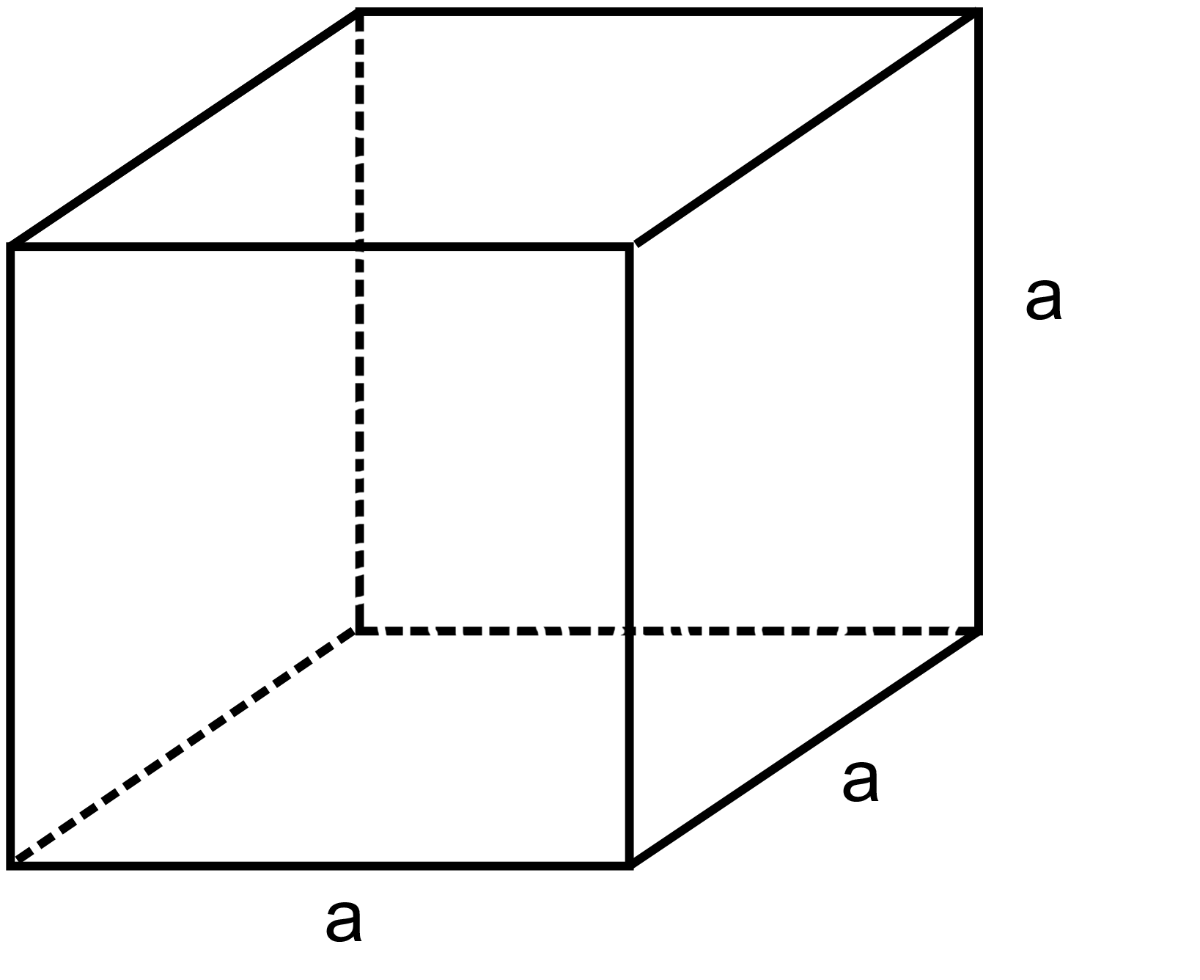 Povrch kocky
S = 6 . a . a
Ak rozstrihneme model kocky dostaneme jej sieť.
Sieť kocky je zložená zo 6 rovnakých štvorcov.
Je vlastne povrchom kocky.
Povrch počítame v štvorcových jednotkách.
          S - povrch
          a – hrana kocky
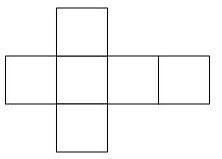 Objem kvádra
V – objem
              a – dĺžka kvádra
              b – šírka kvádra
              c – výška kvádra

             V = a . b . c
Povrch kvádra
S – povrch kvádra
          a – dĺžka kvádra
          b – šírka kvádra
          c – výška kvádra

      S = 2 . a.b + 2 . b.c + 2 . a.c
           alebo zjednodušene
      S = 2 . (a.b + b.c + a.c)